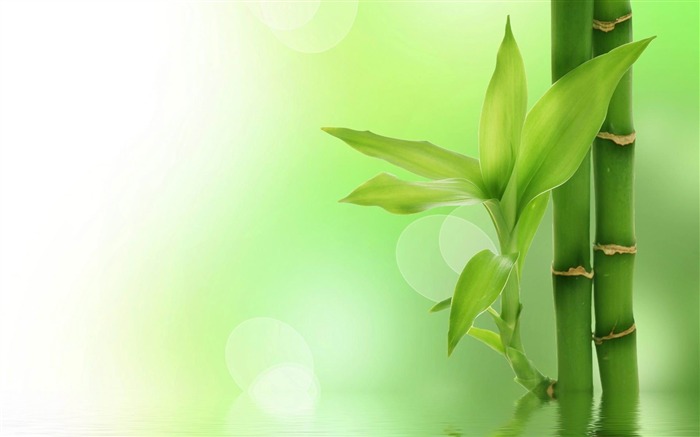 আজকের পাঠে সবাইকে 
শুভেচ্ছা
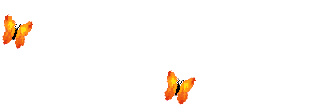 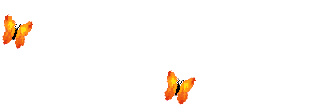 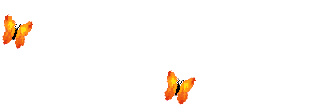 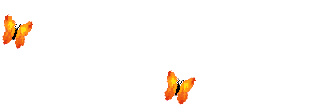 পরিচিতি
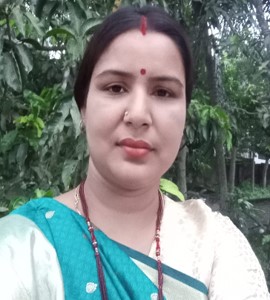 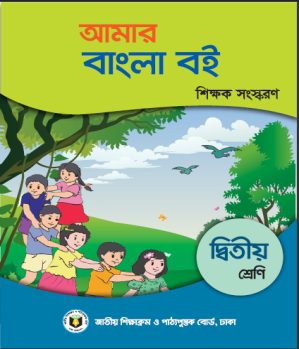 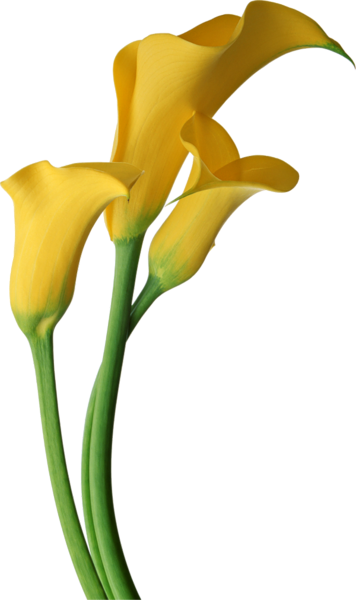 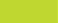 শিবানী রানী 
সহকারী শিক্ষক 
ধাদাশ সরকারি প্রাথমিক বিদ্যালয় 
পুঠিয়া , রাজশাহী ।
বিষয়ঃ  বাংলা 
শ্রেণিঃ   ২য়  
পাঠঃ আমাদের ছোট নদী 
পাঠ্যাংশঃ তীরে তীরে  .........ওঠে পড়ে ।
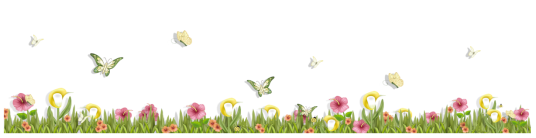 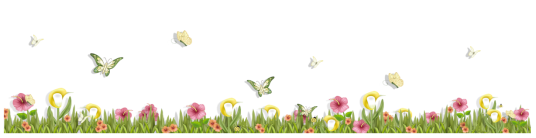 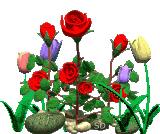 শিখনফল
এই পাঠ শেষে শিক্ষার্থীরা…
১.২.১  পাঠের অন্তর্গত ছোট ছোট বাক্য শুনে বুঝতে পারবে।
শোনা
বলা
২.১.২ পাঠ্যবইয়ের কবিতা আবৃত্তি করতে পারবে ।
১.৫.৩ দাঁড়ি বিরাম চিহ্নটি চিনে বাক্য পড়তে পারবে ।
পড়া
২.৩.২ পাঠ্যপুস্তকের কবিতা সংশ্লিষ্ট প্রশ্নের উত্তর  লিখতে পারবে ।
লেখা
নৌকা , কাশবন, বালু  ছোট ছোট বাড়িঘর ।
নদীর ছবি ।
ছবিতে তোমরা কী কী দেখতে পাচ্ছো?
এটা কিসের ছবি ?
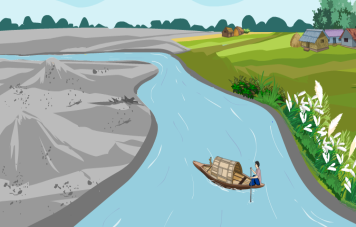 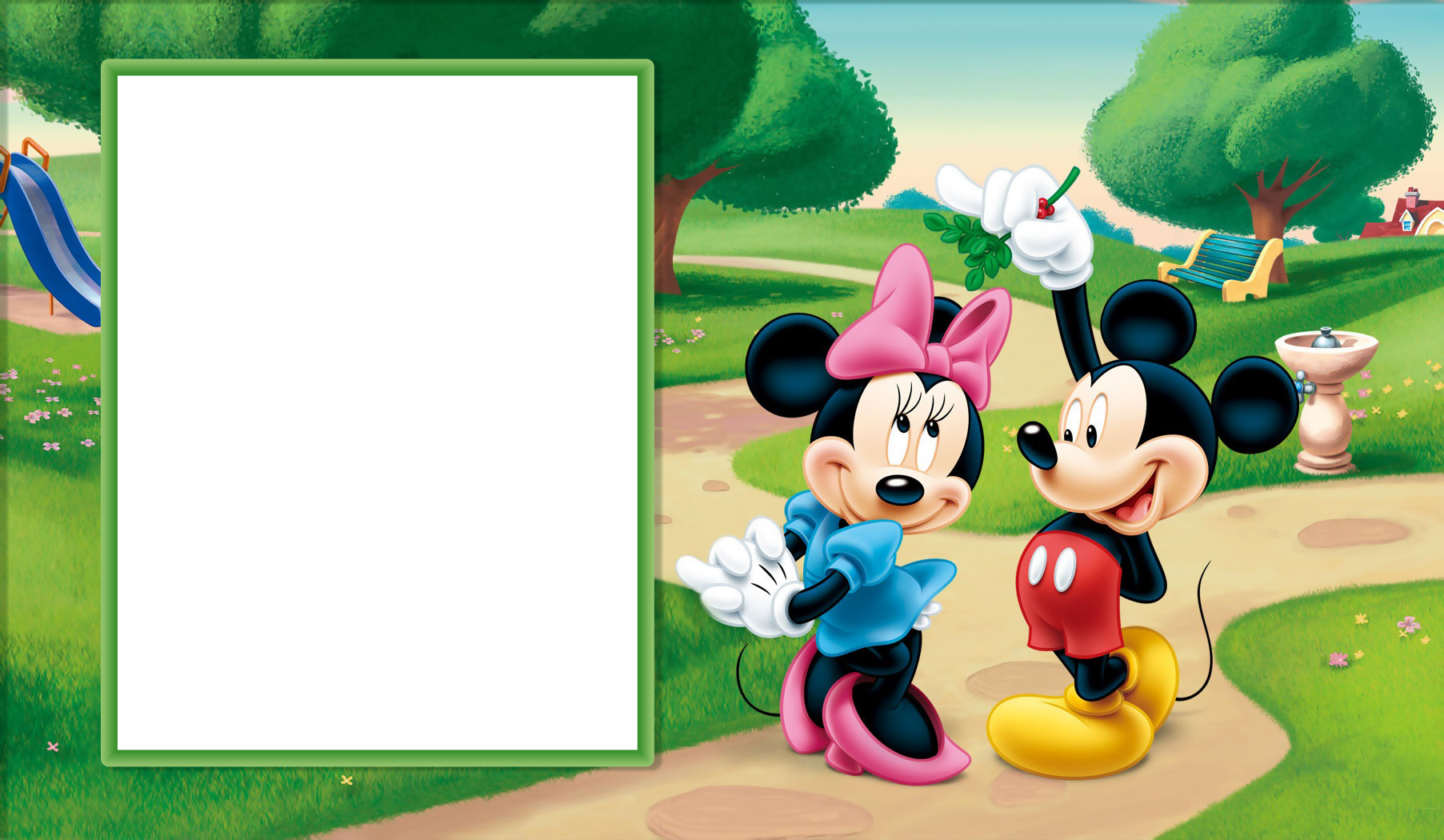 আজ আমরা পড়বো
আমাদের ছোট নদী
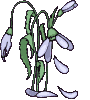 কবি পরিচিতি
রবীন্দ্রনাথ ঠাকুর
জোড়াসাঁকো ঠাকুরবাড়ি ১৮৬১ খ্রি: ৭ মে জন্ম গ্রহন করেন
তিনি ১৯৪১ খ্রি: ৭ আগস্ট মৃত্যু বরণ করেন
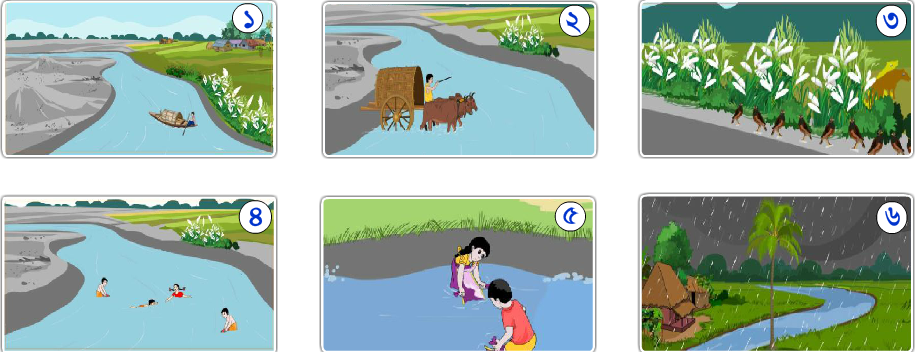 আমাদের ছোট নদী
রবীন্দ্রনাথ ঠাকুর
আবৃত্তি
নিচের ছবি গুলো দেখে দেখে পড়ি
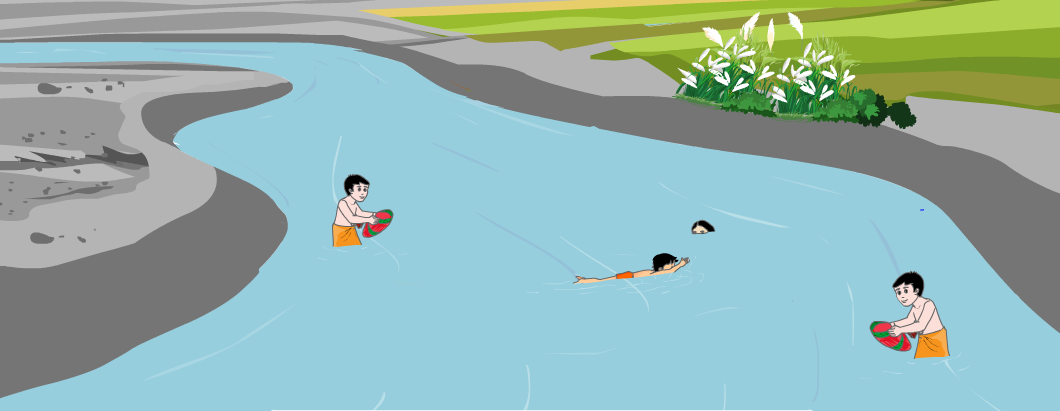 তীরে তীরে ছেলেমেয়ে নাহিবার কালে
গামছায় জল ভরি গায়ে তারা ঢালে ।
নিচের ছবি গুলো দেখে দেখে পড়ি
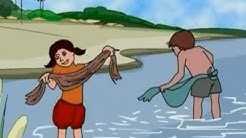 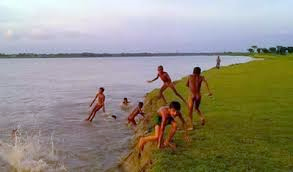 সকালে বিকালে কভু নাওয়া হলে পরে
আঁচলে ছাঁকিয়া তারা ছোট মাছ ধরে ।
নিচের ছবি গুলো দেখে দেখে পড়ি
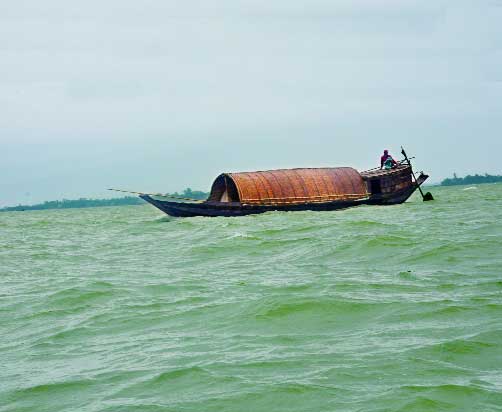 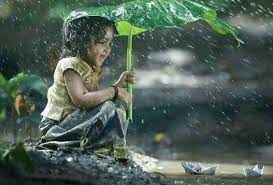 আষাঢ়ে বাদল নামে , নদী ভরো ভরো
মাতিয়া ছুটিয়া চলে ধারা খরতর ।
নিচের ছবি গুলো দেখে দেখে পড়ি
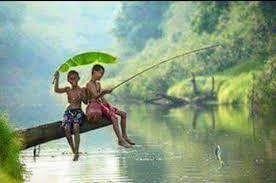 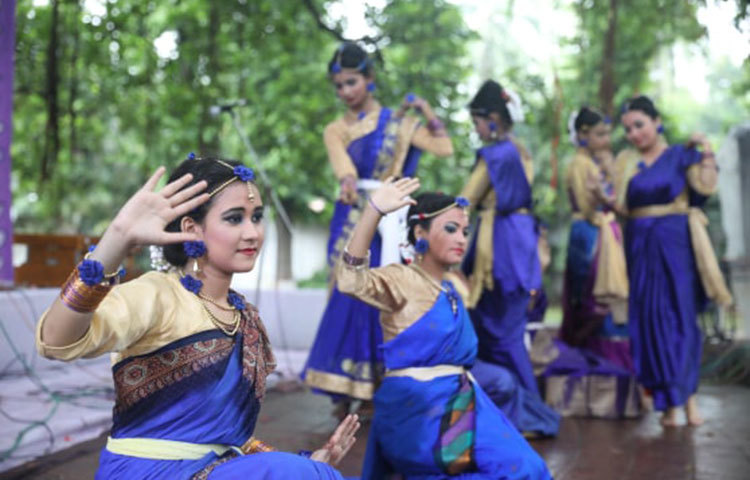 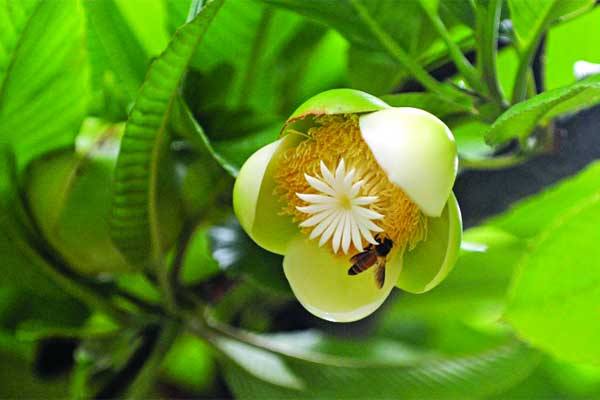 দুই কূলে বনে বনে পড়ে যায় সাড়া ,
বরষার উৎসবে জেগে ওঠে পাড়া ।
একক কাজ
৫। জোড় শব্দ পড়ি । ছন্দ মিলাই ও লিখি
ফাঁকে ফাঁকে
বাঁকে বাঁকে
ফুলে ফুলে
ফলে ফলে
ধীরে ধীরে
তীরে তীরে
জড়ো জড়ো
ভরো ভরো
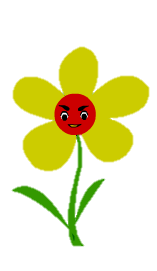 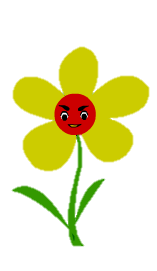 মনে মনে
বনে বনে
শব্দের অর্থগুলো জেনে নিই
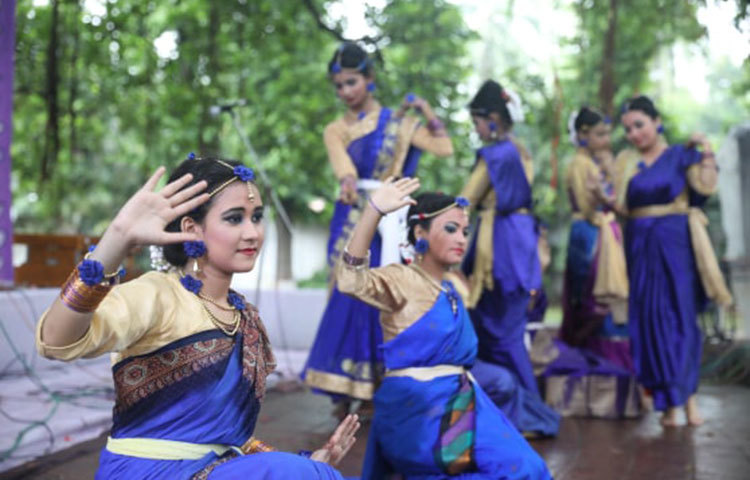 আনন্দের অনুষ্ঠান ।
উৎসব
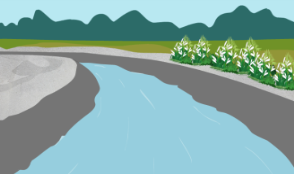 নদীর তীর ।
কূল
শব্দের অর্থগুলো জেনে নিই
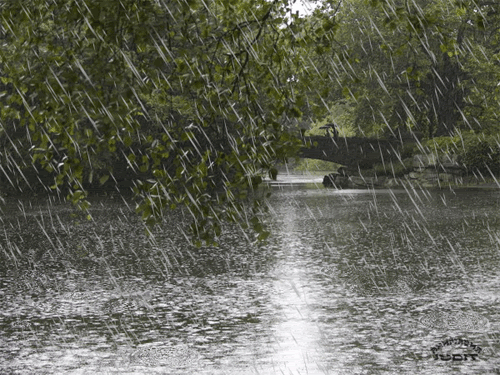 বৃষ্টির স্রোত
বাদলধারা
নতুন শব্দগুলো খুঁজে বাক্য তৈরি করি
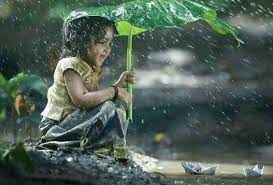 বর্ষা
বর্ষাকালে প্রচুর বৃষ্টি হয়।
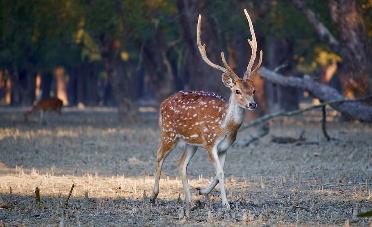 সুন্দরবনে হরিণ থাকে।
বন
তোমরা  বইয়ের ২৯ পৃষ্ঠা বের  করো এবং আমার সাথে কিছুক্ষন পড়।
আমাদের ছোট নদী
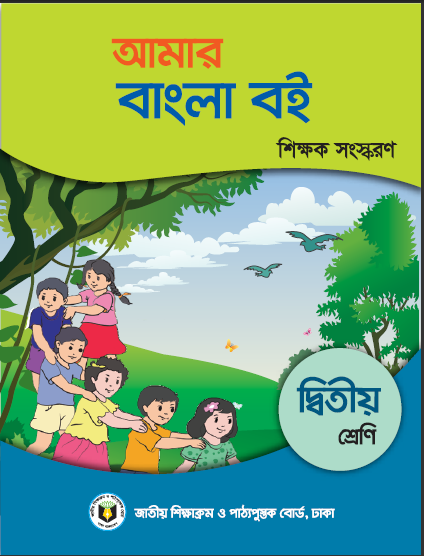 রবীন্দ্রনাথ ঠাকুর
তীরে তীরে ছেলেমেয়ে নাহিবার কালে
গামছায় জল ভরি গায়ে তারা ঢালে।
সকালে বিকালে কভু নাওয়া হলে পরে
আঁচলে ছাঁকিয়া তারা ছোট মাছ ধরে।
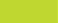 আষাঢ়ে বাদল নামে, নদী ভরো ভরো 
মাতিয়া  ছুটিয়া চলে ধারা খরতর। 
দুই কূলে বনে বনে পড়ে যায় সাড়া  
বরষার উৎসবে জেগে ওঠে পাড়া ।
শিক্ষার্থীদের সরব পাঠ ও
প্রমিত উচ্চারন অনুশীলন
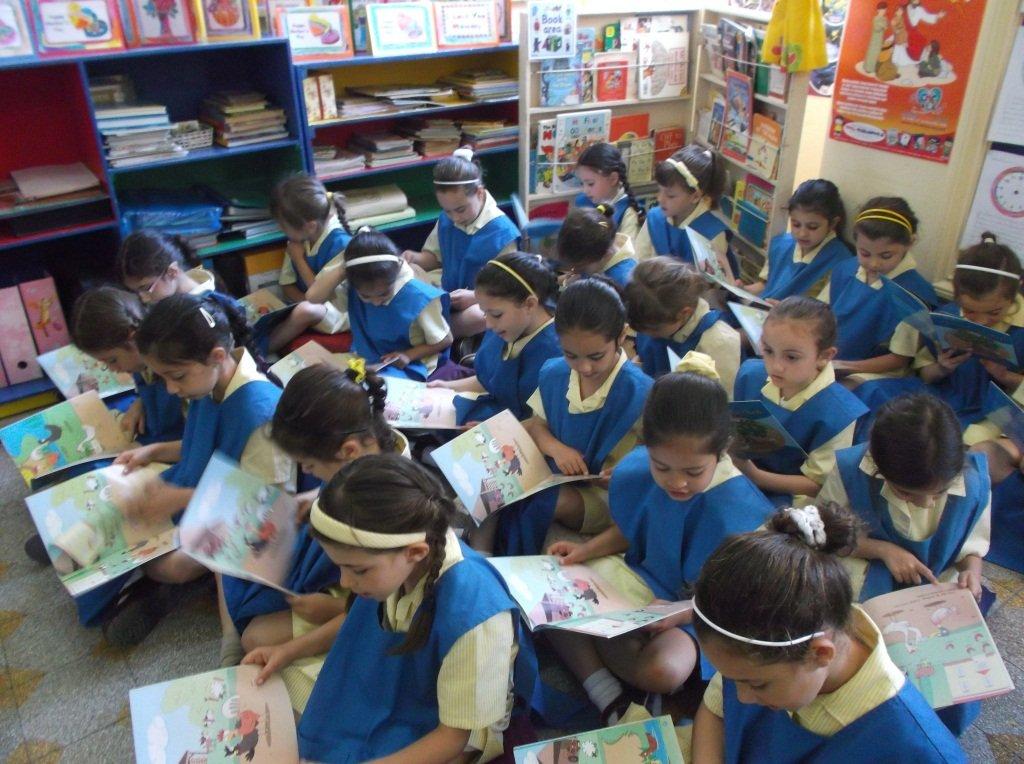 দলীয় কাজ
পরের চরন পড়ি ও লিখি
তীরে তীরে ছেলেমেয়ে নাহিবার কালে 
……………………… 

সকালে বিকালে কভু নাওয়া হলে পরে 
………………………
শাপলা দল
আষাঢ়ে বাদল নামে,নদী ভরো ভরো, 
……………………..

দুই কূলে বনে বনে পড়ে যায় সাড়া,
........................................
পলাশ দল
জোড়ায় কাজ
ঘরের ভিতরের শব্দগুলো খালি জায়গায় বসিয়ে বাক্য তৈরি কর
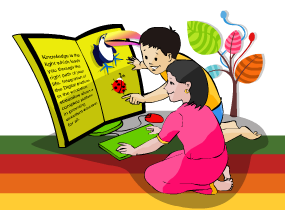 উৎসবে
বাদল
উৎসবে
বাদল
কূলে
কূলে
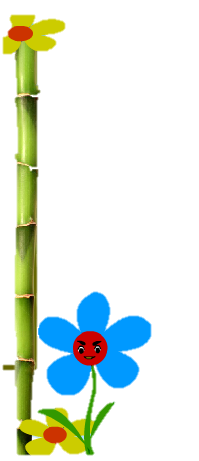 ক ) আষাঢ়ে --------- নামে নদী ভরো ভরো।
খ) নদীর ----------নৌকা বাঁধা রয়েছে ।
গ) নববর্ষে সারা দেশ --------------- মেতে ওঠে ।
একক কাজ
দাঁড়ি , কমা ব্যবহার করে কবিতাটি আবার লেখ।
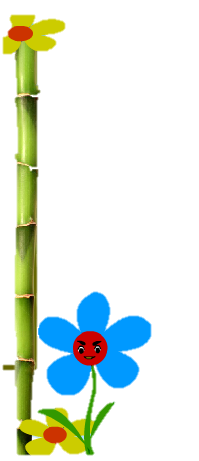 আষাঢ়ে বাদল নামে নদী ভরো ভরো 
মাতিয়া  ছুটিয়া চলে ধারা খরতর 
দুই কূলে বনে বনে পড়ে যায় সাড়া  
বরষার উৎসবে জেগে ওঠে পাড়া
মৌখিক মূল্যায়ন
সংক্ষিপ্ত প্রশ্নের উত্তর লিখ
ক)  কখন নদী পানিতে ভরে যায় ?
খ) ছেলেমেয়েরা কীভাবে গায়ে জল ঢালে ?
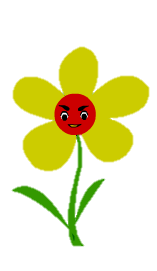 গ) পাড়ায় পাড়ায় কখন উৎসব দেখা যায় ?
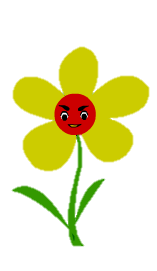 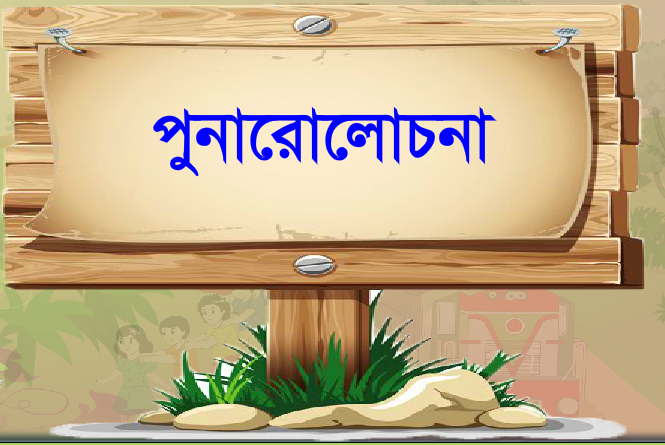 পাঠের সার সংক্ষেপ
বিশ্বকবি রবীন্দ্রনাথ ঠাকুর প্রকৃতির রূপ বর্ণনা করতে গিয়ে ছোট্ট নদীর কথা বলেছেন । এ নদী পাড়ের দৃশ্য অতীব মনোরম। আষাঢ় মাসে নদী ভরে যায়।   বরষার উৎসবে পাড়ায় পাড়ায় মেতে ওঠে ।
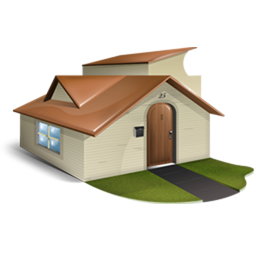 বাড়ির কাজ
তোমার দেখা  নদী সম্পর্কে ৫টি বাক্য লিখে আনবে
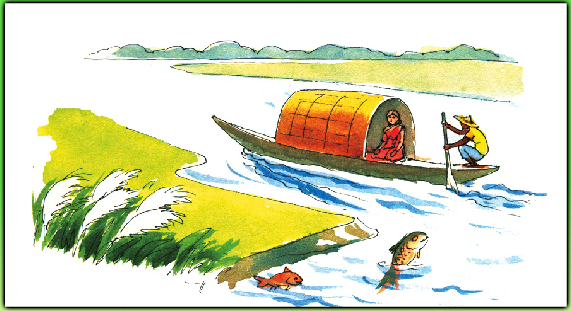 One day one word
অর্থ
শব্দ
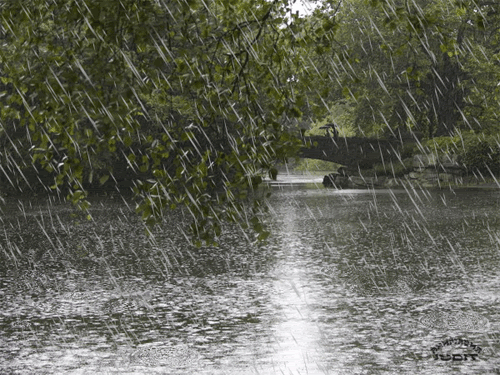 বৃষ্টির স্রোত
বাদলধারা
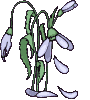 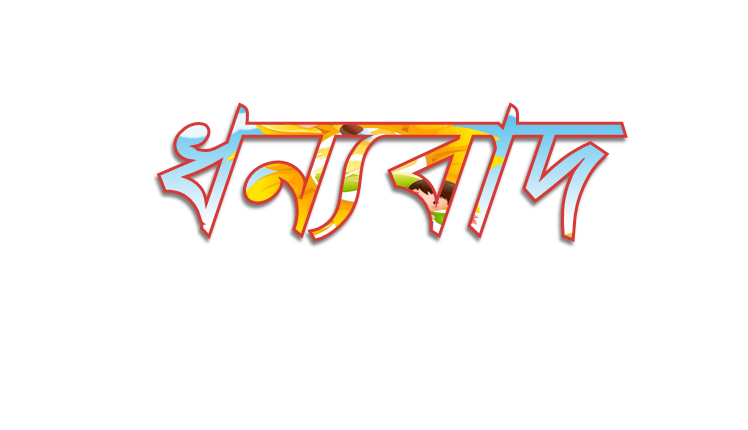 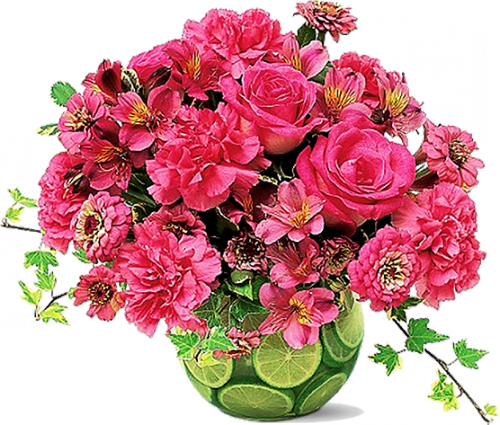 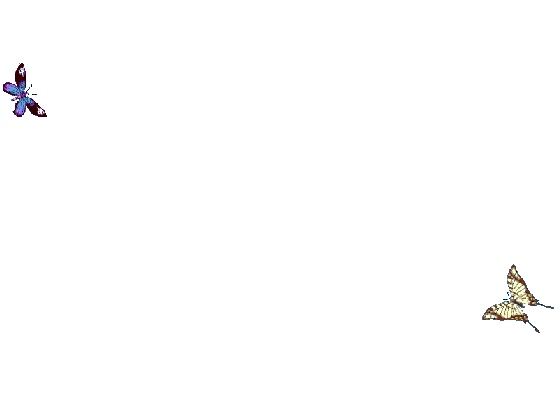 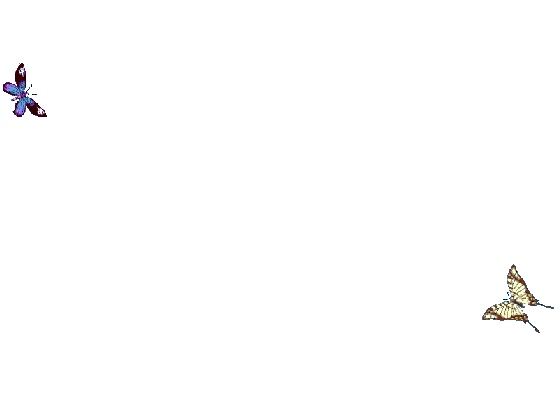 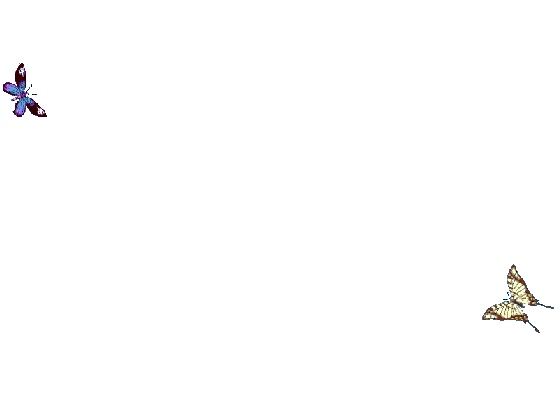